The newFast Path technology
Matteo Bottazzi
EPV Technologies
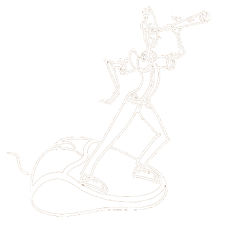 Agenda
Introduction
Placement
User Fast Path Creation
User Fast Path Installation
Summary
The new Fast Path technology
Introduction
The new Fast Path technology
Introduction
Fast Path is part of the EPV for z/OS menu
It allows you to quickly reach sets of EPV for z/OS reports
There are two kinds of Fast Paths
EPV  -> standard, NOT editable
USER -> the new one, completely customizable
With the new Fast Path technology you can now create multiple Fast Paths and organize them as you want
The new Fast Path technology
Introduction
It is divided in sections
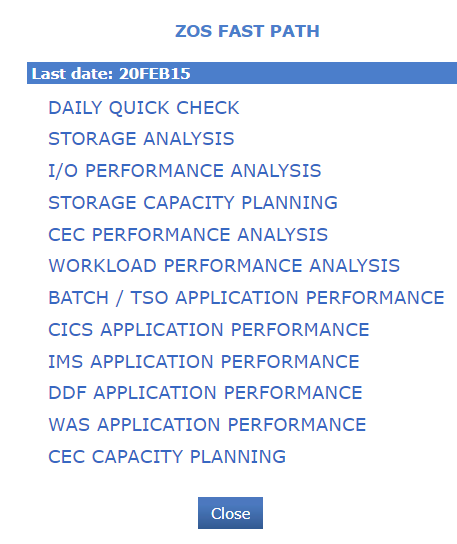 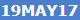 The new Fast Path technology
Introduction
Each section contains a list of reports
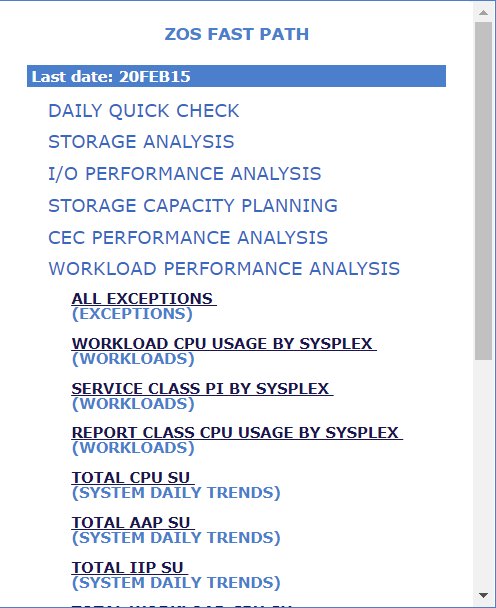 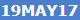 The new Fast Path technology
Placement
The new Fast Path technology
Placement
You can reach the Fast Path by clicking on the EPV for z/OS menu
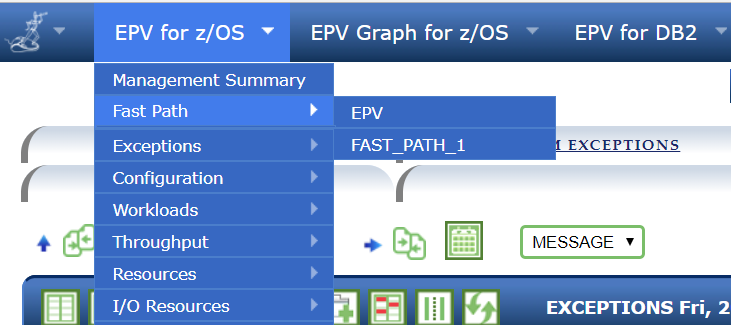 The new Fast Path technology
Placement
If you click on one of them, the Fast Path opens on the top-right corner of the page
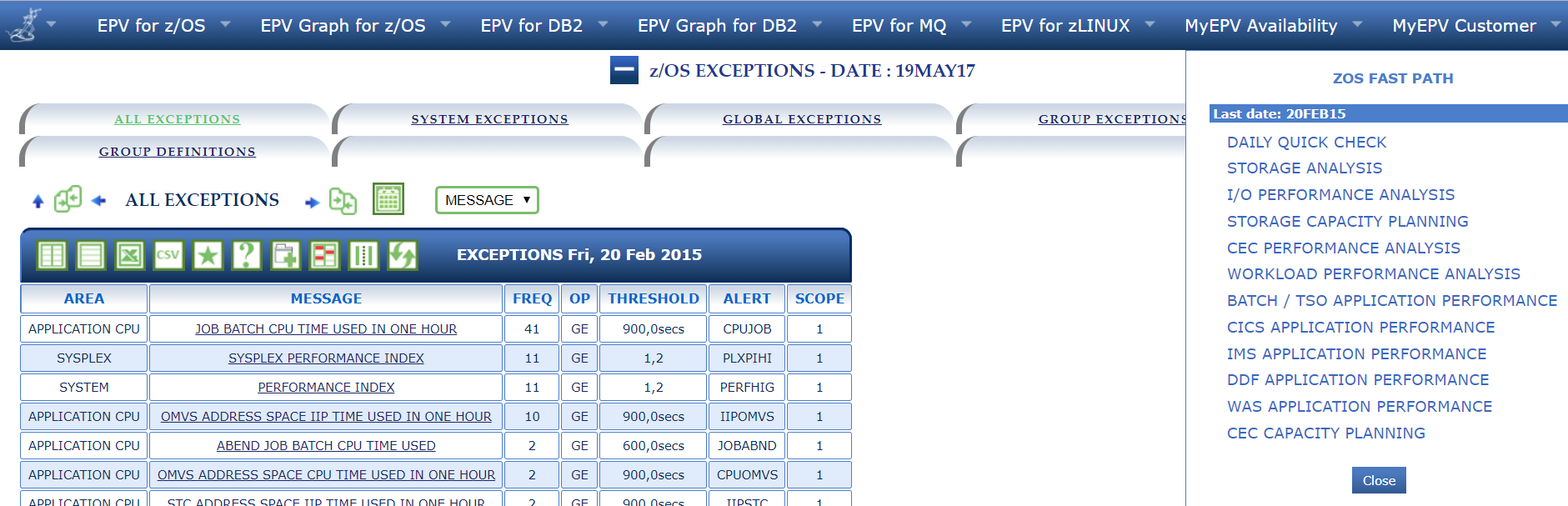 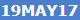 EPV for z/OS standard Fast Path
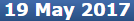 The new Fast Path technology
Creation
The new Fast Path technology
User Fast Path Creation
Open one EPV for z/OS page and click on the ‘Compose Fast Path’ button on the report
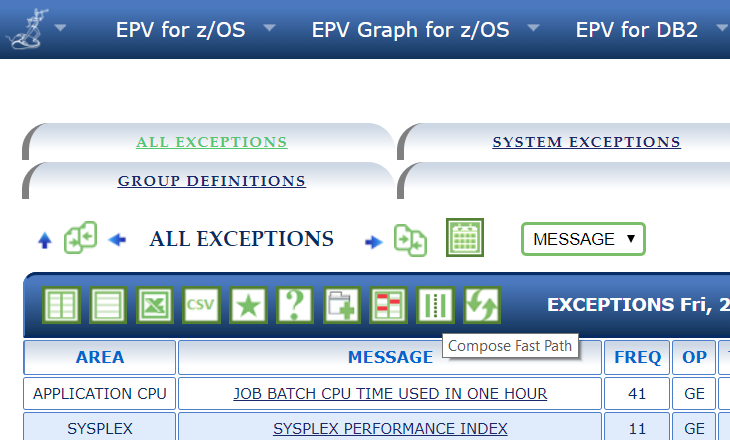 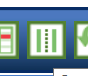 The new Fast Path technology
User Fast Path Creation
Enter the new Fast Path name and the section where you want to add the selected report
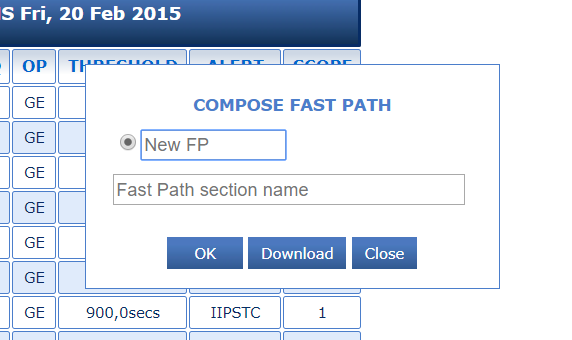 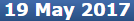 Fast Path Name
Fast Path Section
The new Fast Path technology
User Fast Path Creation
Click OK to continue in the new Fast Path creation
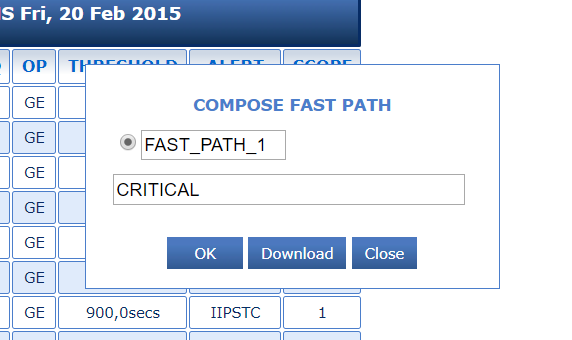 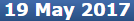 The new Fast Path technology
User Fast Path Creation
Go to the next report that you want to add to your Fast Path and click again on the button: this time the name and the section are automatically provided
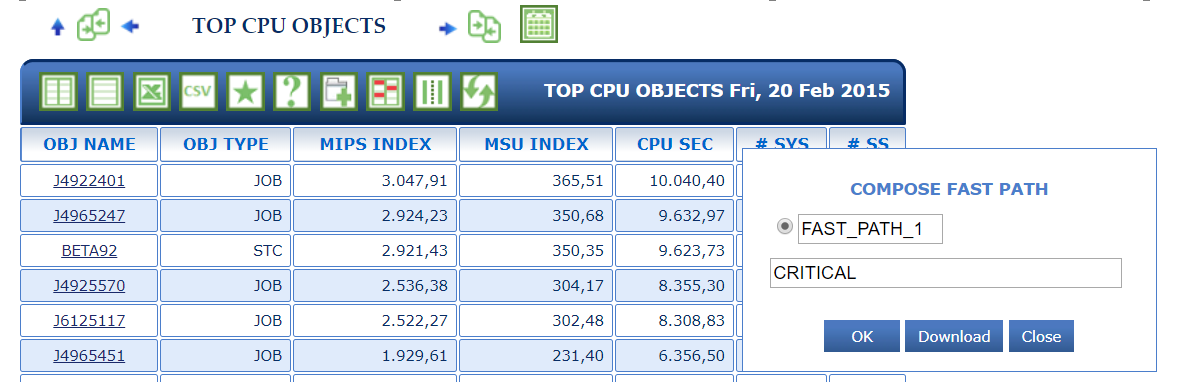 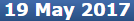 The new Fast Path technology
User Fast Path Creation
If you want to add one report to a different section you just need to change the section field
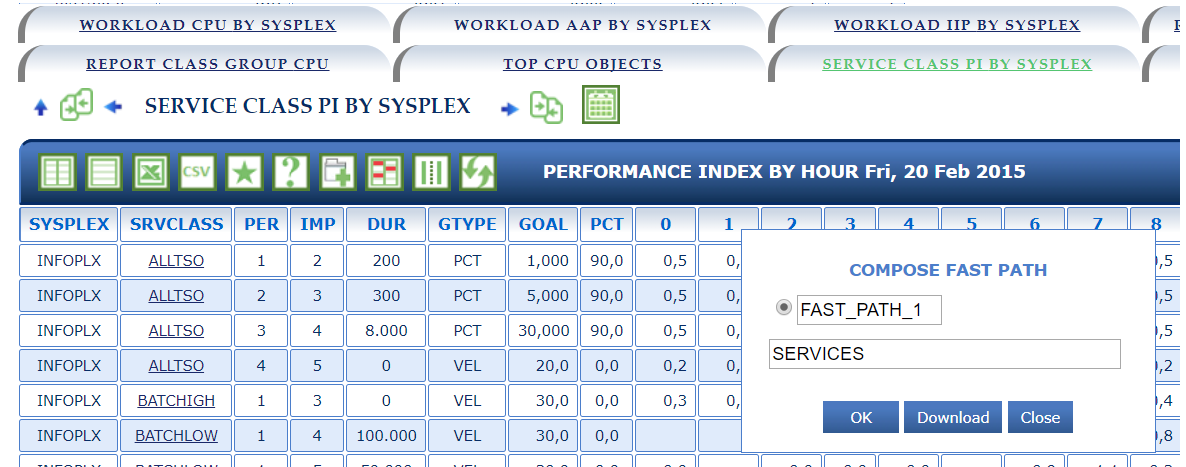 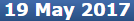 The new Fast Path technology
User Fast Path Creation
Once you’ve finished composing your Fast Path, press the Download button
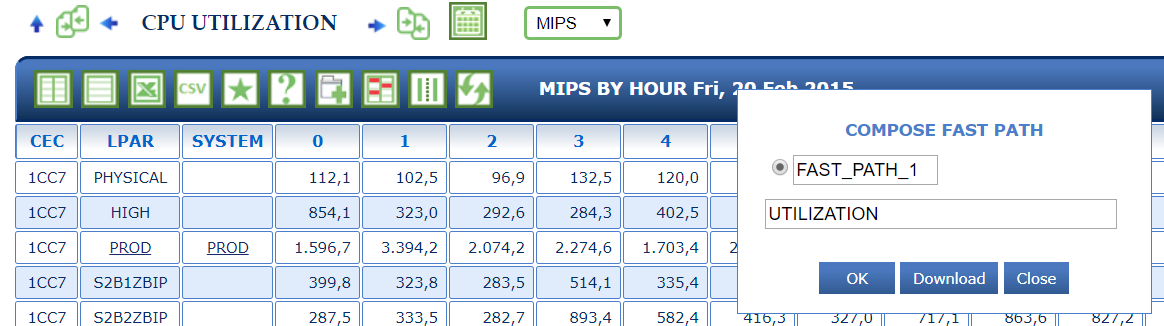 The new Fast Path technology
User Fast Path Creation
Fast Path TXT file is now in your browser’s download folder
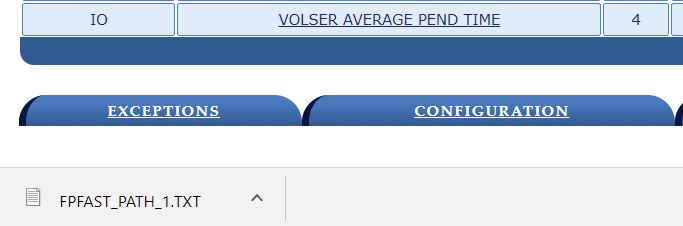 The new Fast Path technology
Installation
The new Fast Path technology
User Fast Path Installation
In order to install it, 2 actions are needed by the EPV Administrator 
Action 1: copy the downloaded TXT file to the HTM/USER_FASTPATHS folder
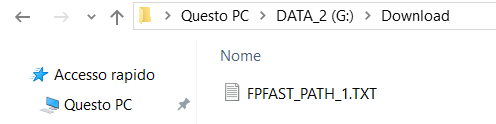 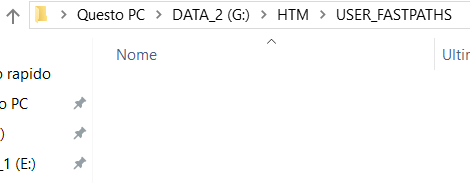 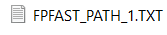 The new Fast Path technology
User Fast Path Installation
Action 2: add the Fast Path name (without the FP prefix) to the list in the UserFastPaths variable located in HTM/JAVA/EPV_CONFIG_V14.TXT
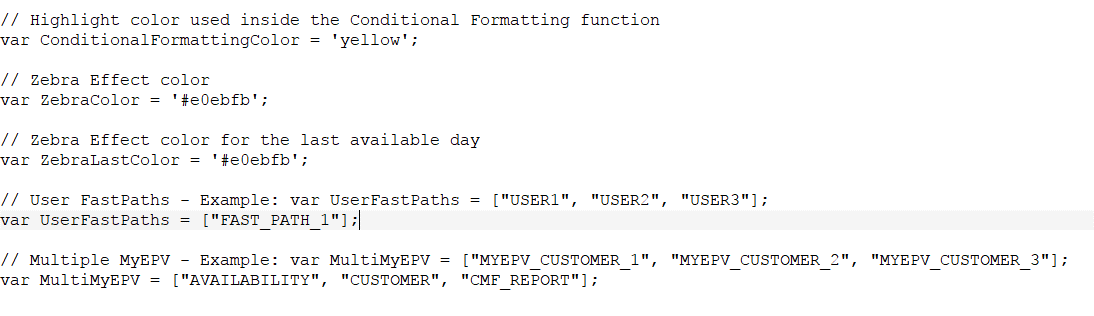 The new Fast Path technology
User Fast Path Installation
Now, just refresh (F5) your browser: FAST_PATH_1 will now appear inside the Fast Path menu
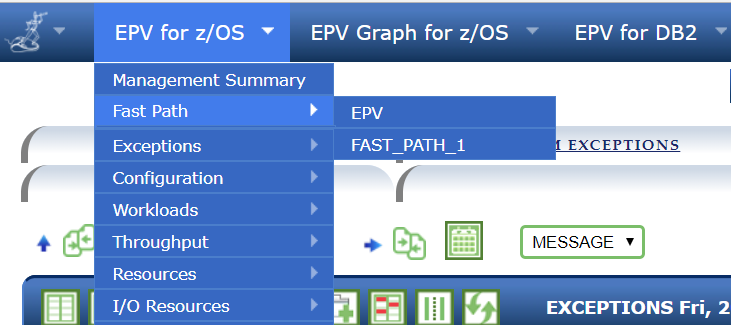 The new Fast Path technology
User Fast Path Installation
This is a simple example of how the User Fast Path could look like
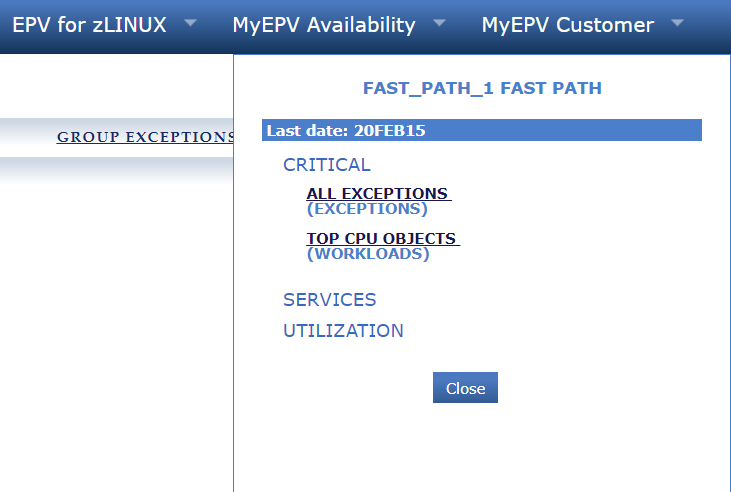 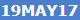 Example of User Fast Path
The new Fast Path technology
Summary
The new Fast Path technology
Summary
User Fast Path creation can be done by any EPV user online and independently
User Fast Path installation must be done by the EPV administrator
EPV for z/OS V14 natively supports this new feature
EPV for z/OS V14 is GA since April 2017
A free trial can be easily arranged
The new Fast Path technology
Questions?
matteo.bottazzi@epvtech.com 
epv.support@epvtech.com
www.epvtech.com
The new Fast Path technology